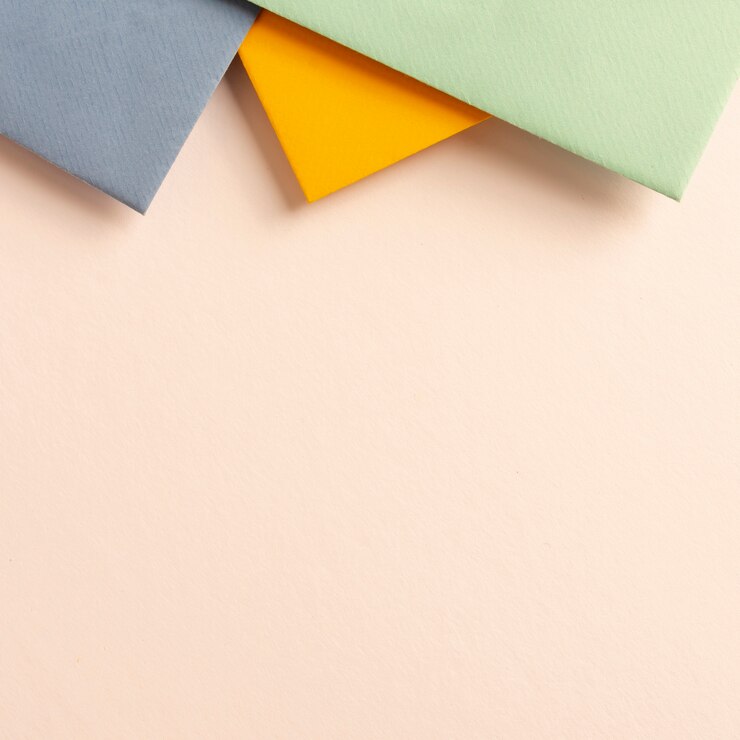 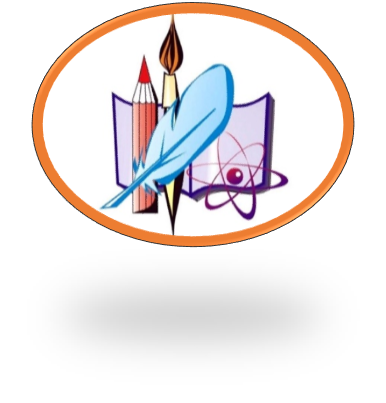 Спортивная педагогическая мастерская «По порядку стройся в ряд!»
«Методика организации строевых упражнений»
Спикер: Лапшина Н.Ю.,  
старший воспитатель  МДОАУ «Детский сад №2»
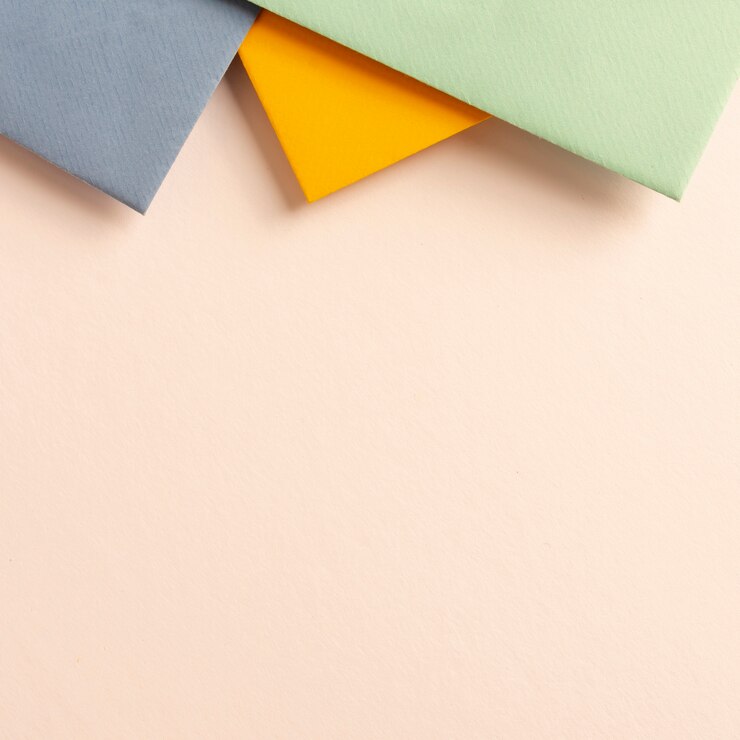 Викторина
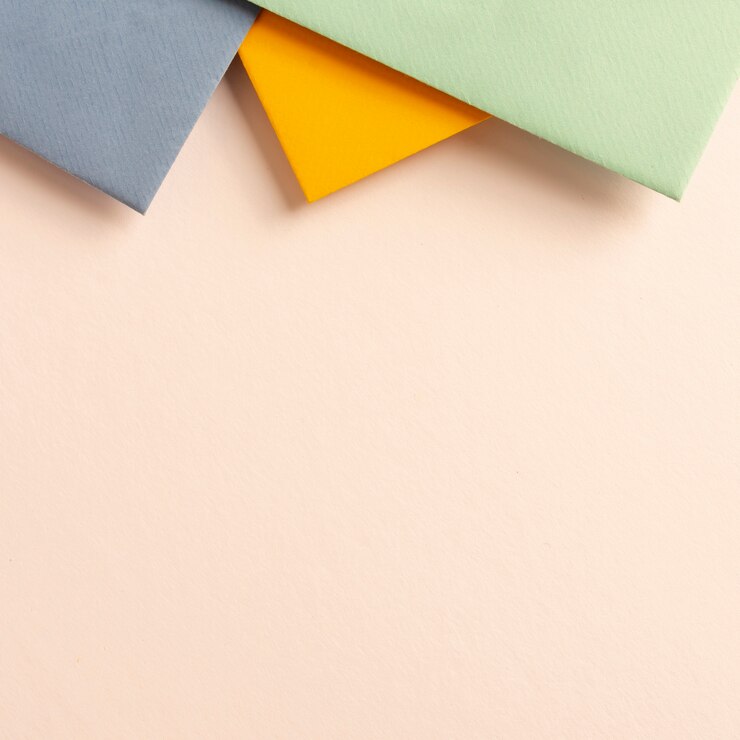 И.П. -?               О.Р.У . - ?
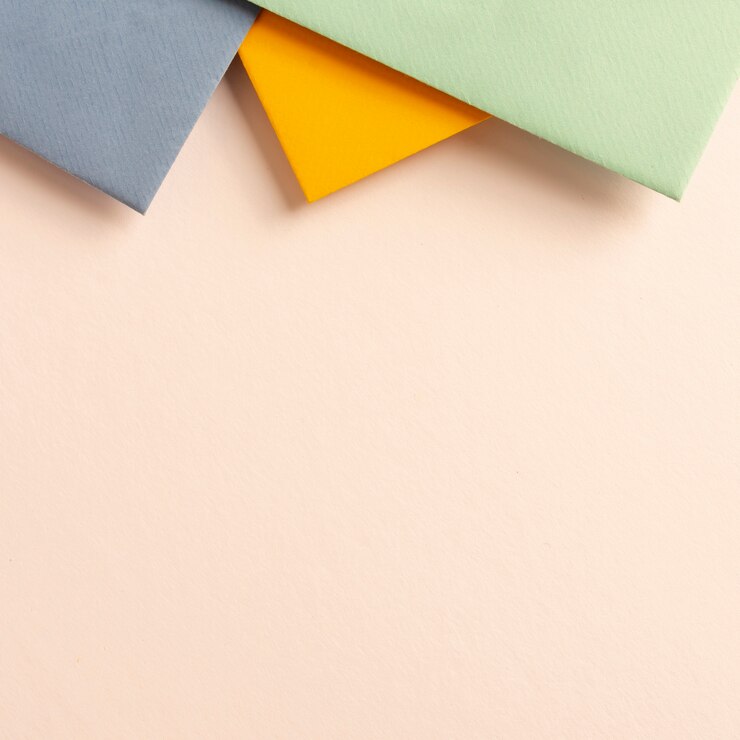 И.П. – исходное положение - это положение туловища, ног и рук перед началом упр-я.


 ОРУ  - общеразвивающие упражнения – движения отдельными частями тела или их сочетания, выполняемые с разной скоростью и амплитудой, с максимальным и умеренным мышечным напряжением.
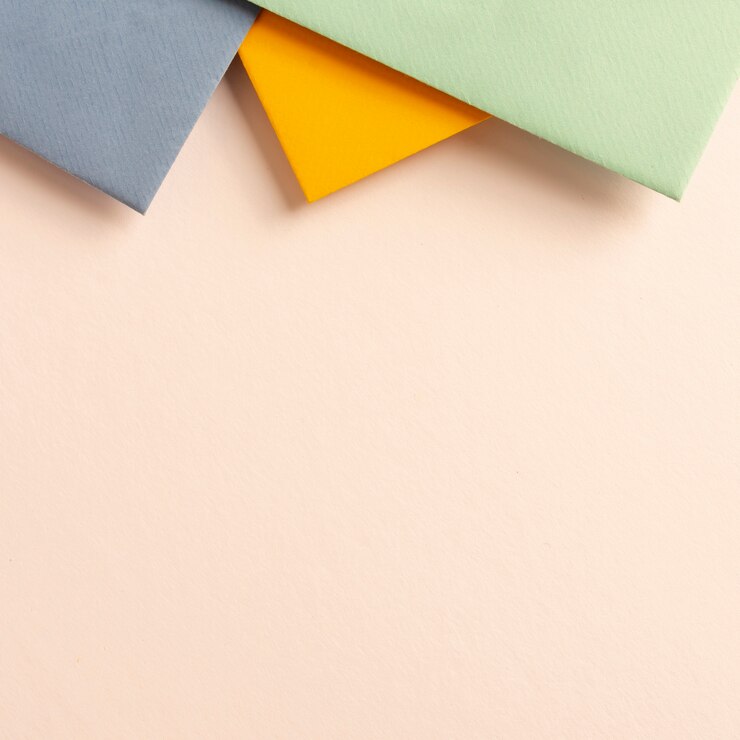 П.И - ?                       О.В.Д.- ?
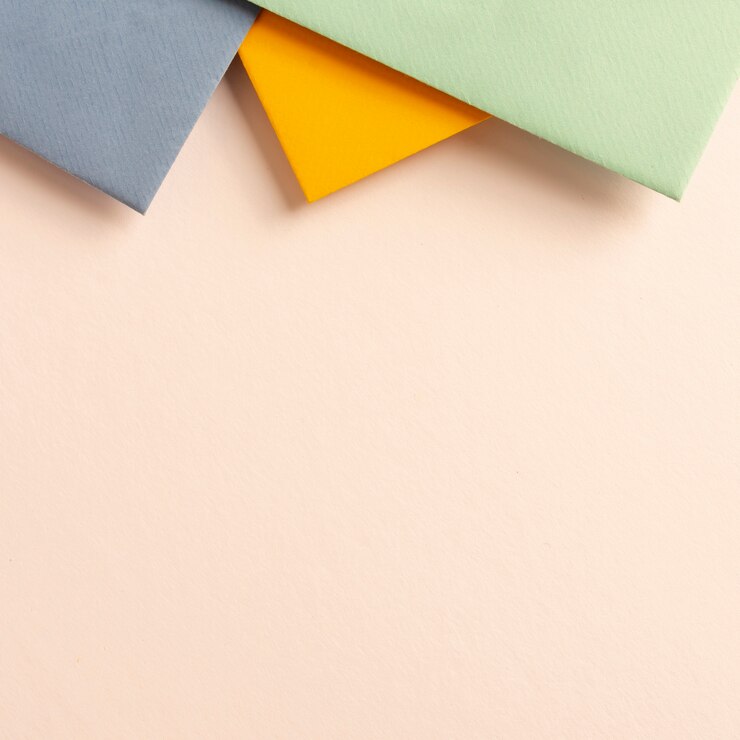 ПИ – подвижная игра. Подвижная игра с правилами — это сознательная, активная деятельность ребенка, характеризующаяся точным и своевременным выполнением заданий, связанных с обязательными для всех играющих правилами
ОВД – основные виды движений - это жизненно необходимые для ребенка движения, которыми он пользуется в процессе своего бытия: ползание, лазание, бросание, метание, ходьба, бег, прыжки.
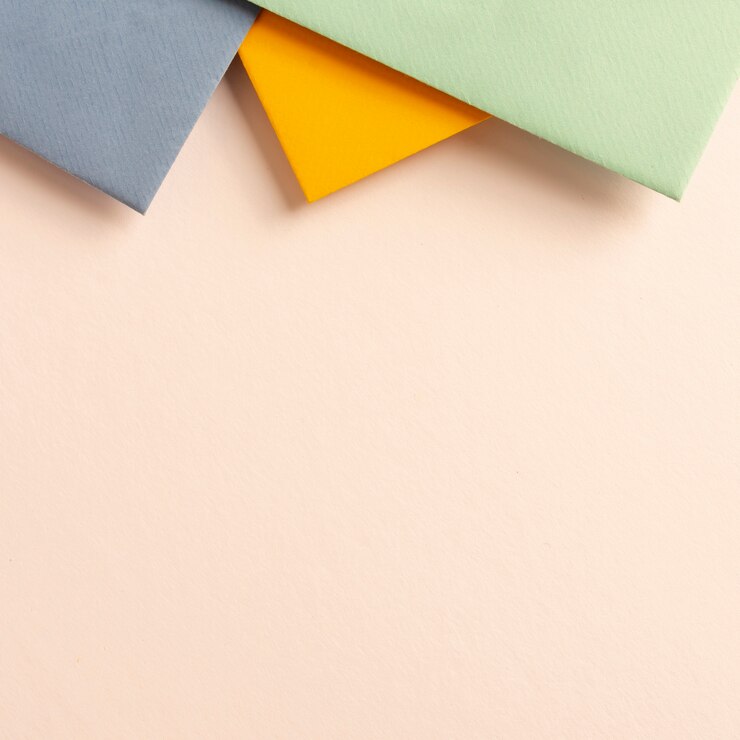 О.С. - ?                                Ш.П. - ?
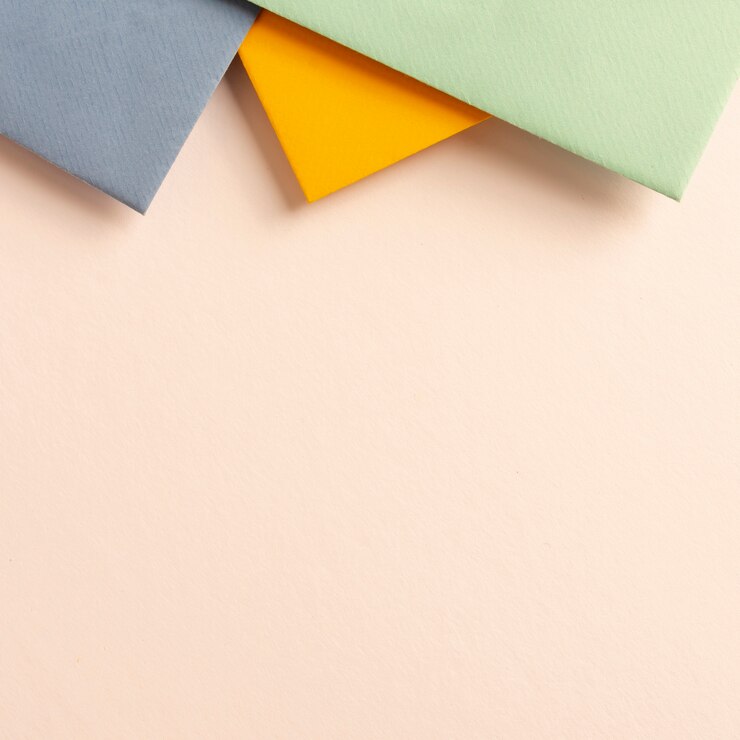 ОС – основная стойка- вертикальное положение тела с различным положением рук и ног. соответствует строевой стойке «Смирно»: ноги вместе, носки слегка развёрнуты, ноги в коленях выпрямлены, плечи развёрнуты, живот втянут, руки внизу, пальцы полусогнуты касаются бедра, голову держать прямо.
ШП – ноги на ширине плеч
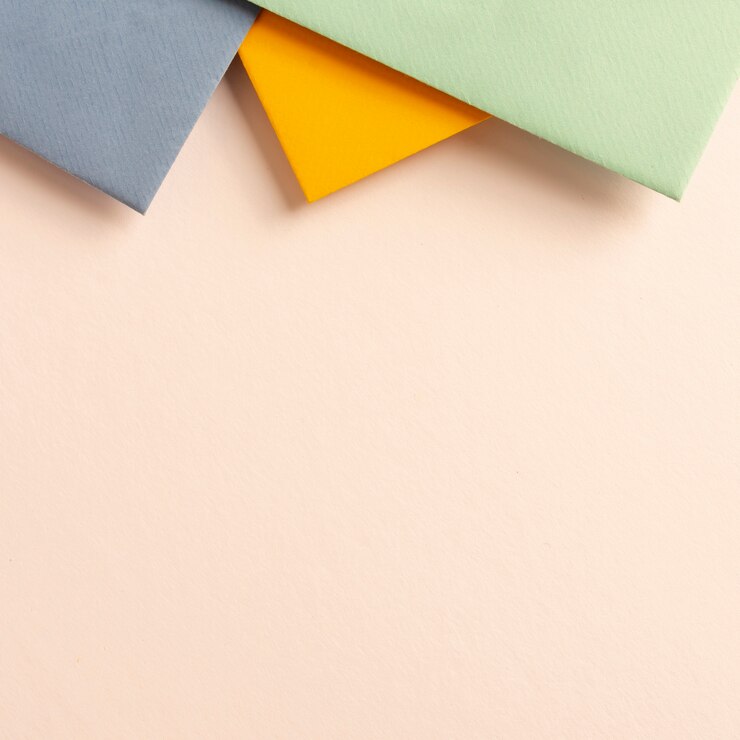 Основная гимнастика - ?


Утренняя зарядка - ?
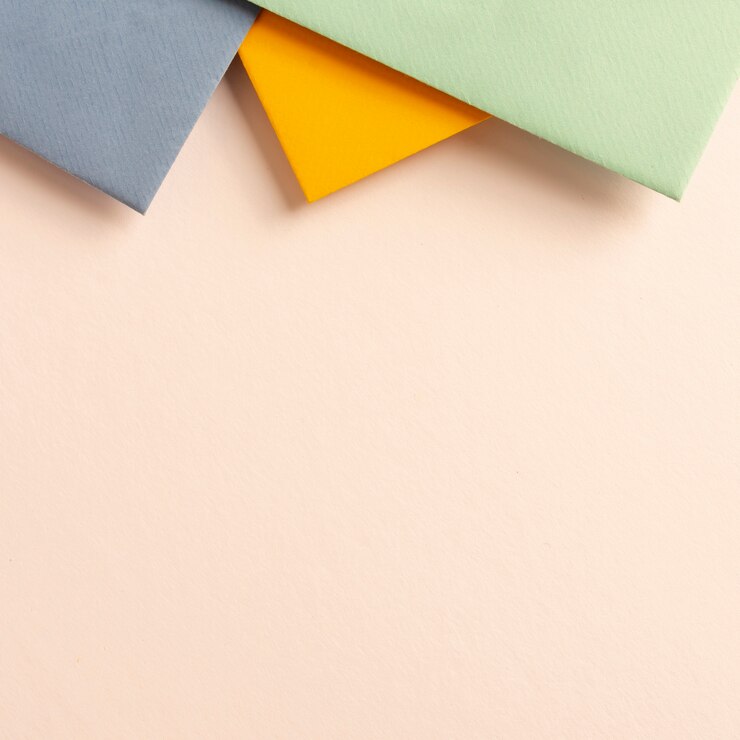 Основная гимнастика - система физич. упражнений и гигиенических средств, используемых в целях общего всестороннего физич. развития и оздоровления занимающихся, укрепления здоровья, гармонического развития всех органов и систем человека, а также его физич. качеств (силы, быстроты, гибкости, ловкости и выносливости).  
Утренняя зарядка -  это комплекс специально подобранных упражнений, которые проводятся с целью настроить, «зарядить» организм ребенка на весь предстоящий день.
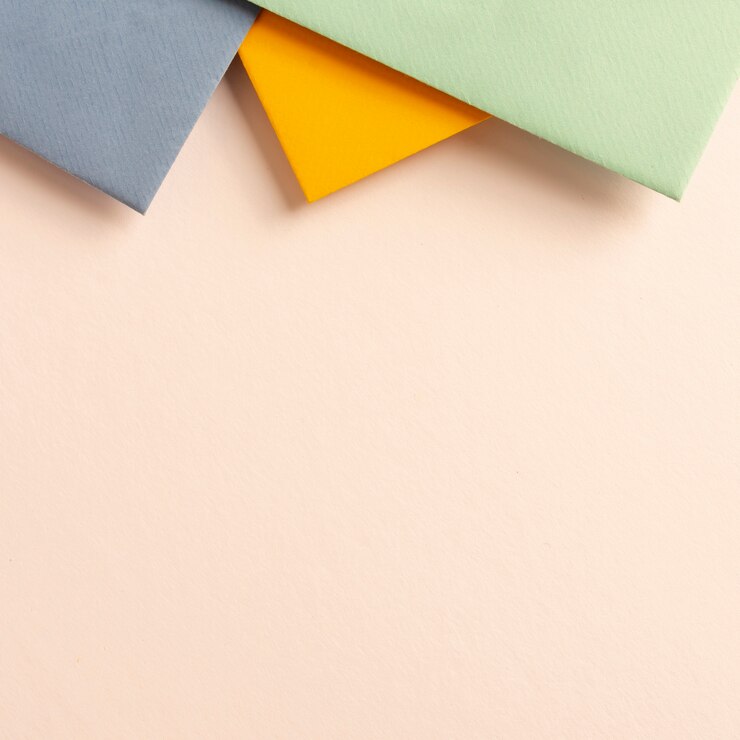 Физкультурное занятие – ?


Строевые упражнения - ?
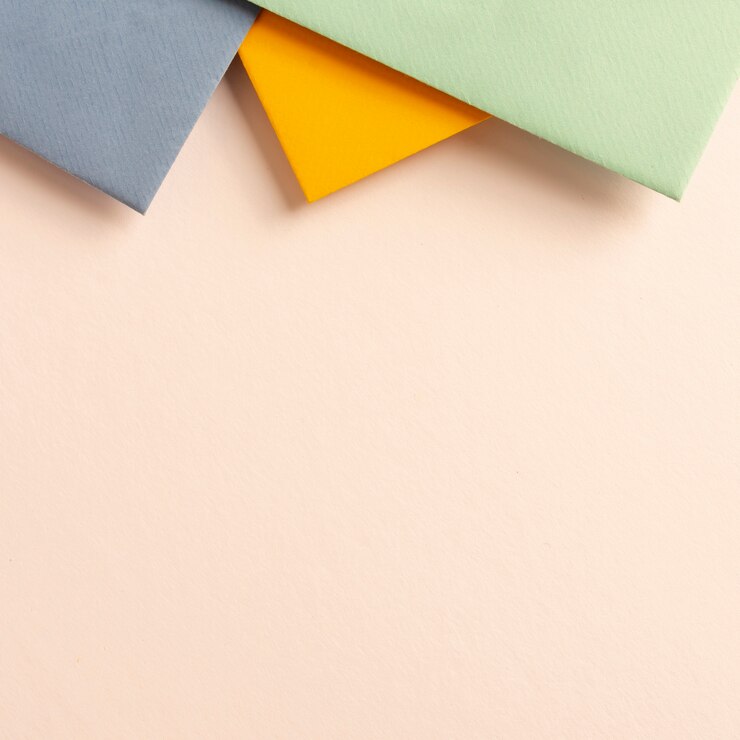 Физкультурное занятие - это ведущая форма организованного, систематического обучения детей двигательным умениям и навыкам.
Строевые упражнения — совместные действия занимающихся в том или ином строю. Под строевыми упражнениями понимаются построения и перестроения, повороты, передвижения, размыкания и смыкания, используя которые можно целесообразно и организованно размещать занимающихся во время занятий.
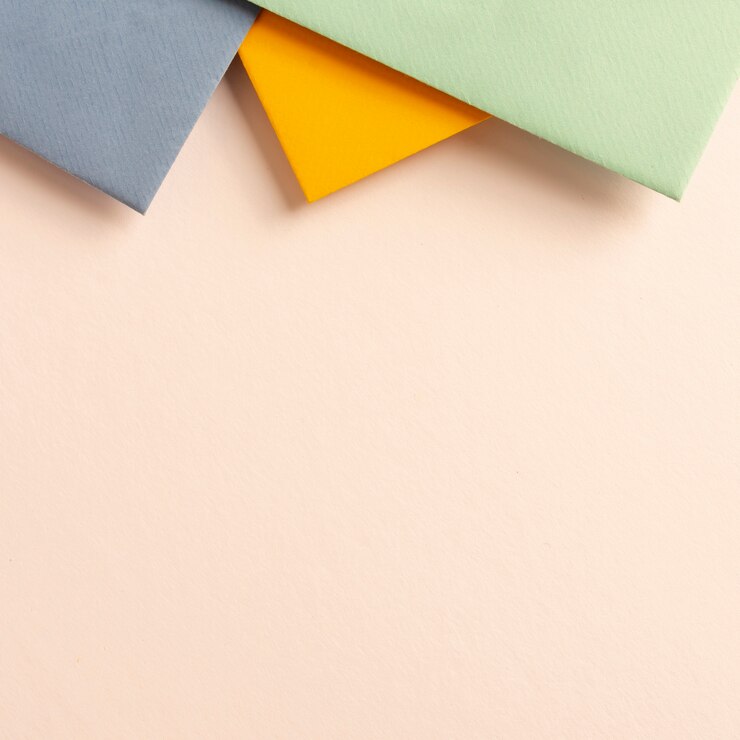 Активный отдых – ?

Ритмическая гимнастика - ?

Спортивные упражнения – ?
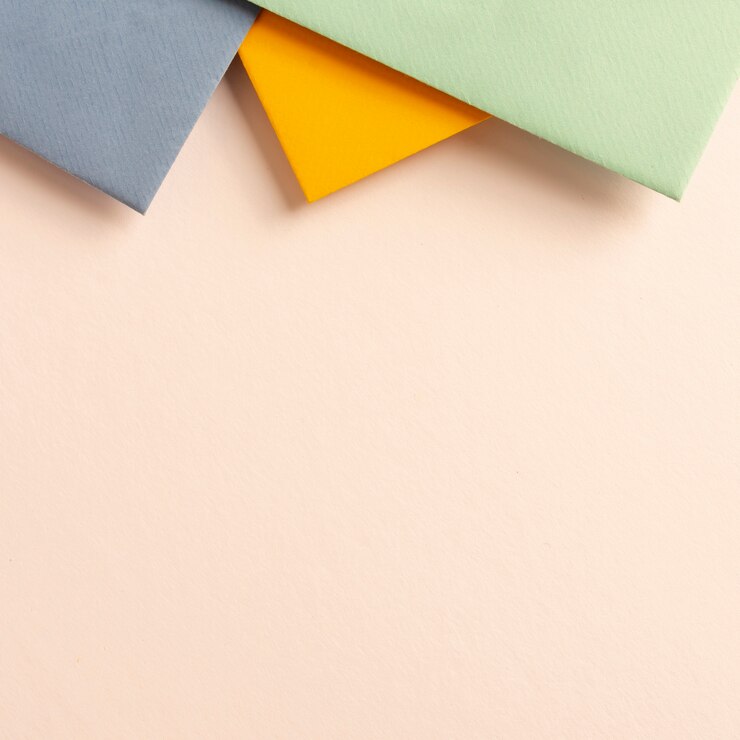 Активный отдых – это культурно - досуговая деятельность, которая снимает усталость и напряжение, восстанавливает как физические, так и эмоциональные ресурсы ребёнка.
Ритмическая гимнастика - это физические упражнения, которые подбираются в соответствии с музыкой и выполняются в различном темпе.
Спортивные упражнения – (элементы спортивных игр, соревнований) упражнения и игры способствуют укреплению основных мышечных групп, развитию костной, сердечно-сосудистой, дыхательной, нервной систем. Они развивают психофизические качества (ловкость, быстроту, выносливость и др.), а также формируют координацию движений, ритмичность, ориентировку в пространстве, функции равновесия.
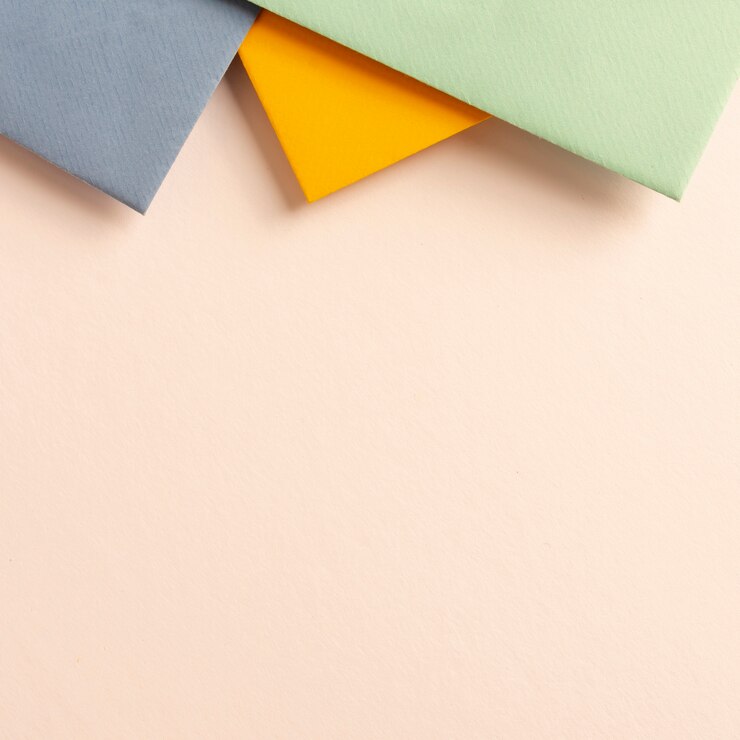 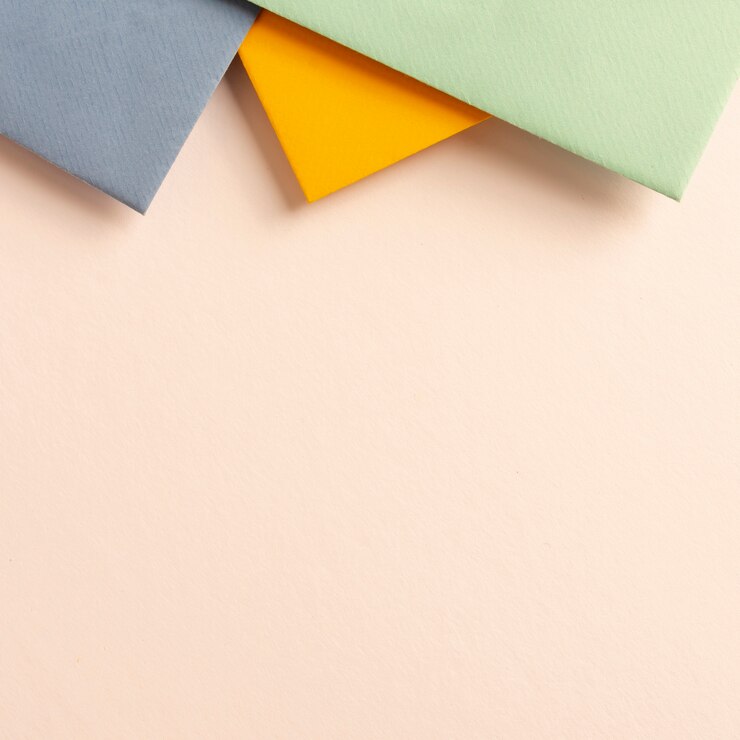 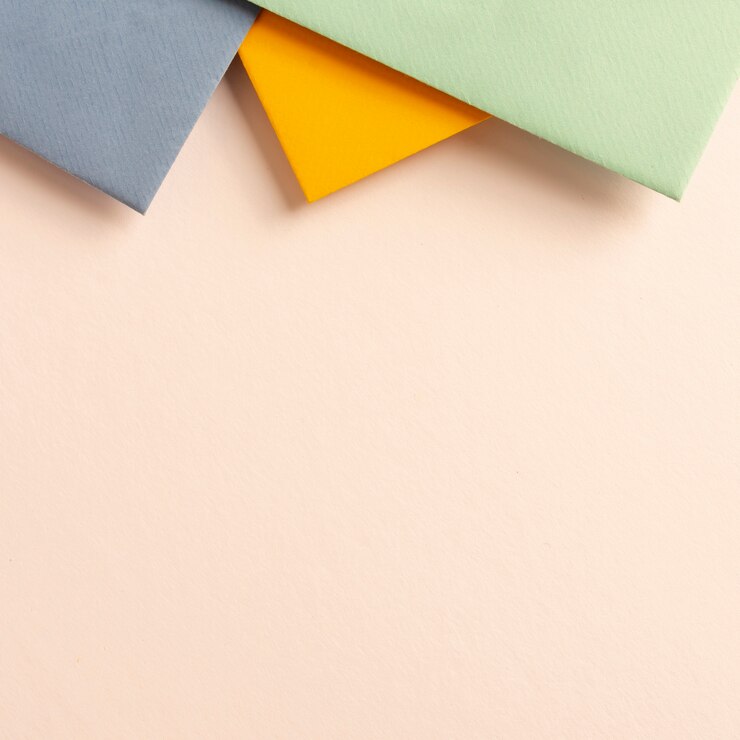 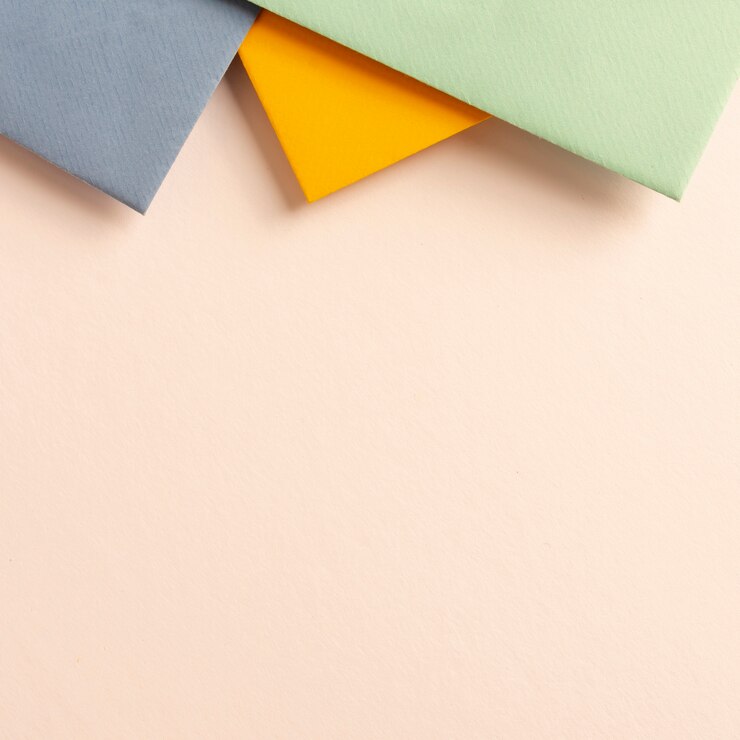 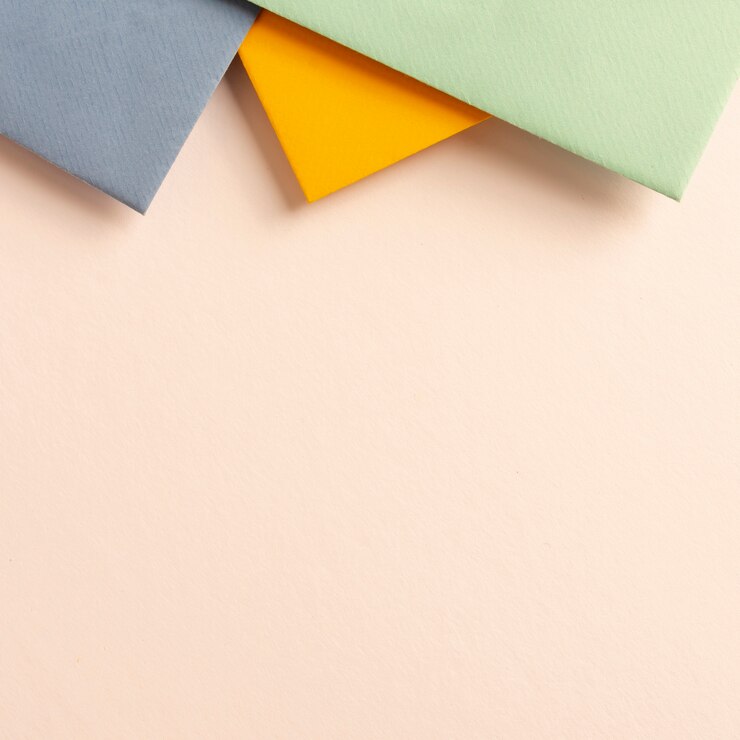 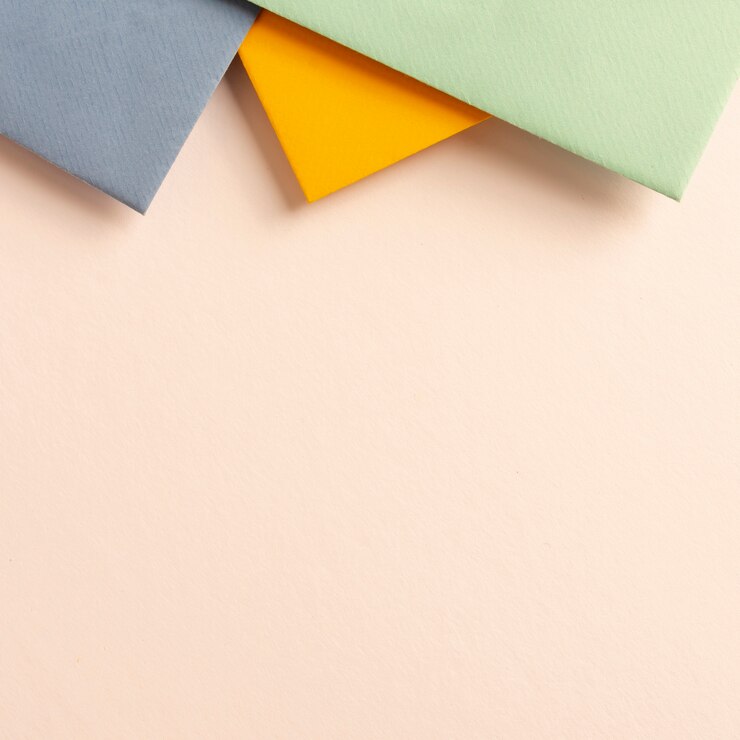 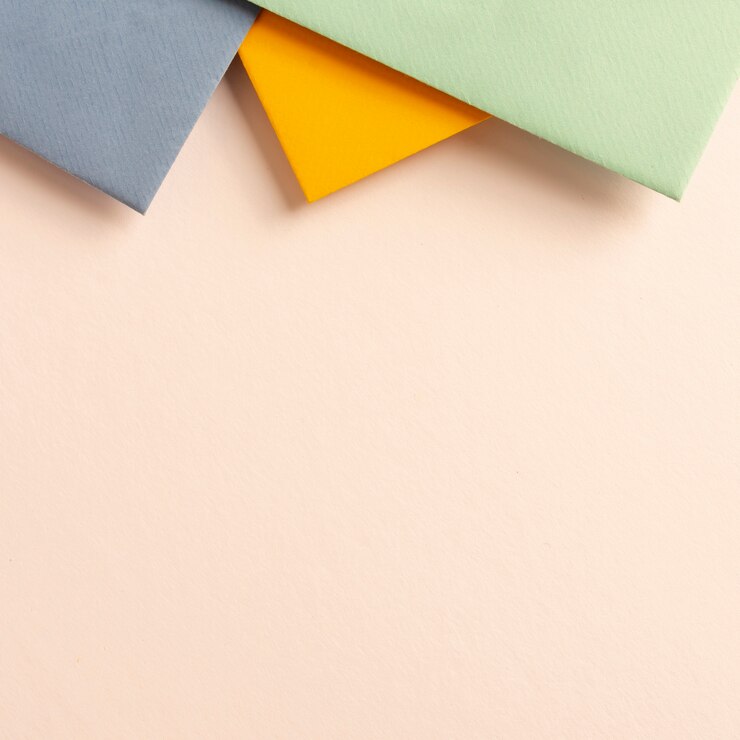 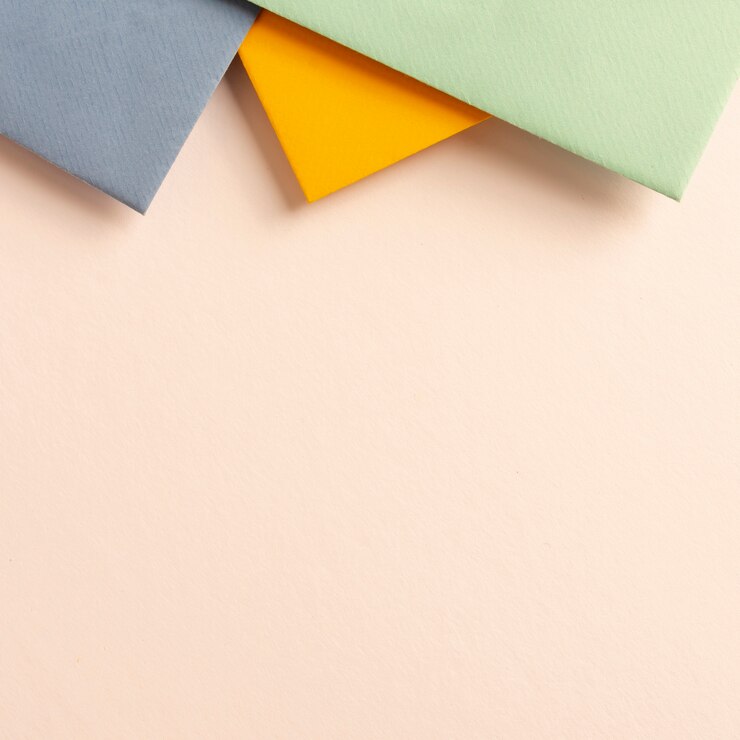 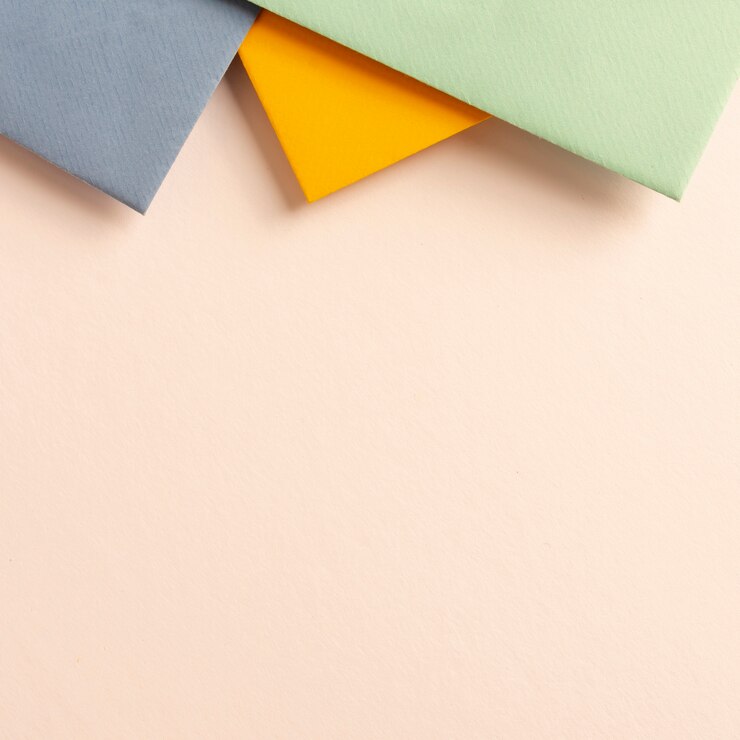 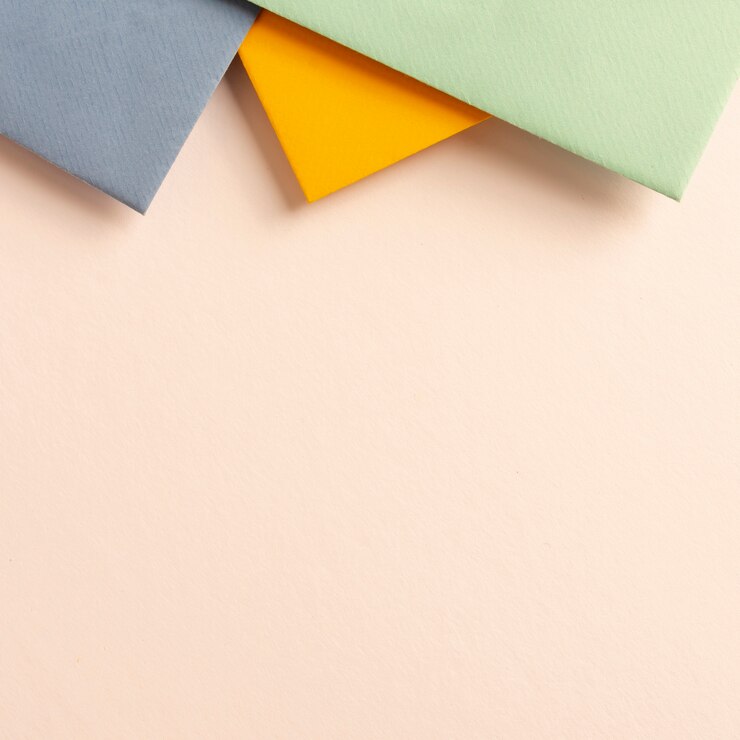 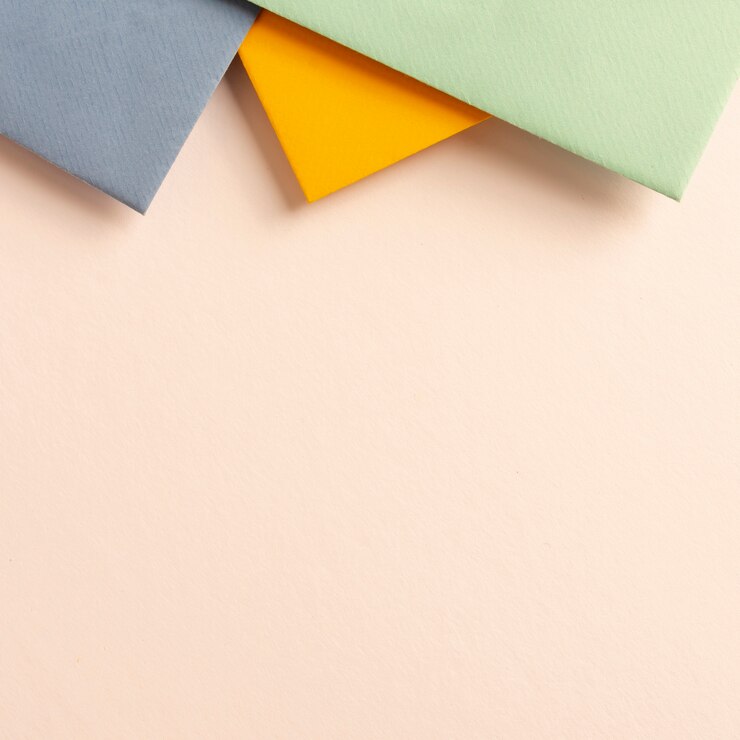